A new Trigger/GPS Unit for the EEE Project
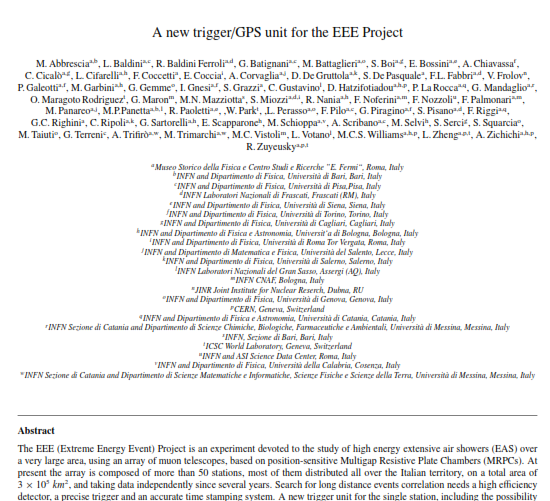 A. Corvaglia
M. Panareo
M.P. Panetta
(M. Rizzi)
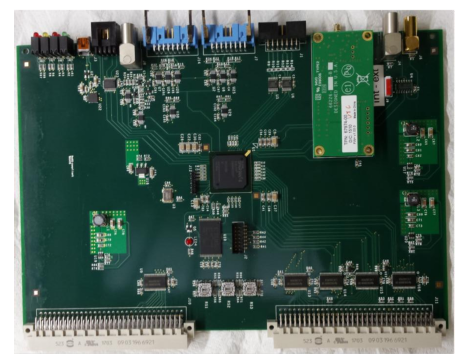 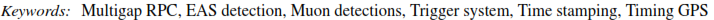 A new Trigger/GPS Unit for the EEE Project
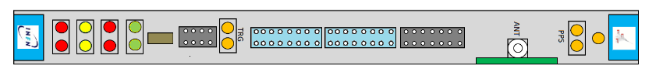 Abstract
Introduction – the EEE Project
The EEE Data Acquisition      A brief description of the old    System 
EEE Trigger/Gps System
Trigger System
GPS Interface
Event Time Stamp 

Time Stamp jitter
Conclusions
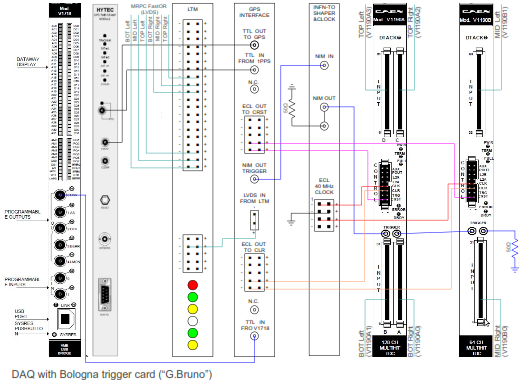 A new Trigger/GPS Unit for the EEE Project
Abstract
Introduction – the EEE Project
The EEE Data Acquisition
  A brief introduction of the old System 
EEE Trigger/Gps System
MRPC Trigger System
GPS Interface
Event Time Stamp 
Time Stamp jitter
Conclusions
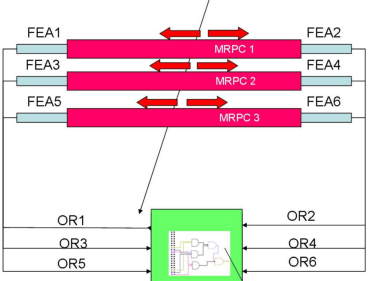 OR 24 strips
OR 24 strips
Right
Left
TL
ML
BL
TRIPLE
BR
MR
TR
A new Trigger/GPS Unit for the EEE Project
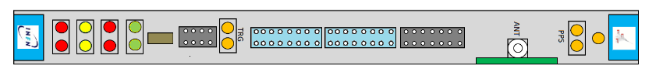 Abstract
Introduction – the EEE Project
The EEE Data Acquisition
  A brief introduction of the old system
EEE Trigger/Gps System
MRPC Trigger System
GPS Interface
Event Time Stamp 
Time Stamp jitter
Conclusions
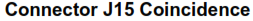 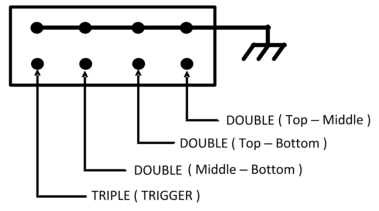 A new Trigger/GPS Unit for the EEE Project
Abstract
Introduction – the EEE Project
The EEE Data Acquisition
   A brief introduction of the old System  
EEE Trigger/Gps System
Trigger System
GPS Interface
Event Time Stamp 

Time Stamp jitter
Conclusions
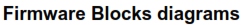 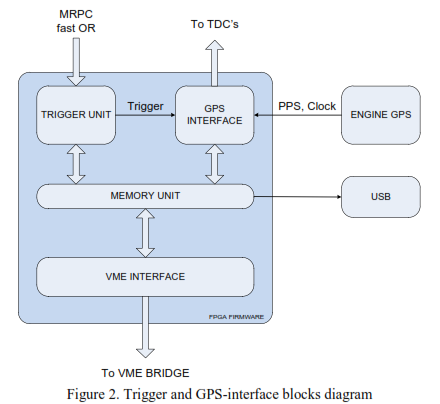 A new Trigger/GPS Unit for the EEE Project
Abstract
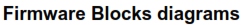 Introduction – the EEE Project
The EEE Data Acquisition
  A brief introduction of the system ??
EEE Trigger/Gps System
Trigger System
GPS Interface









Event Time Stamp 

Time Stamp jitter
Conclusions
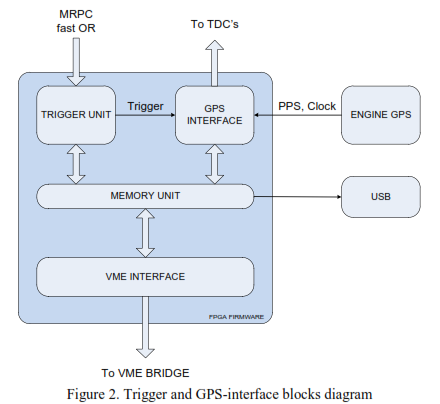 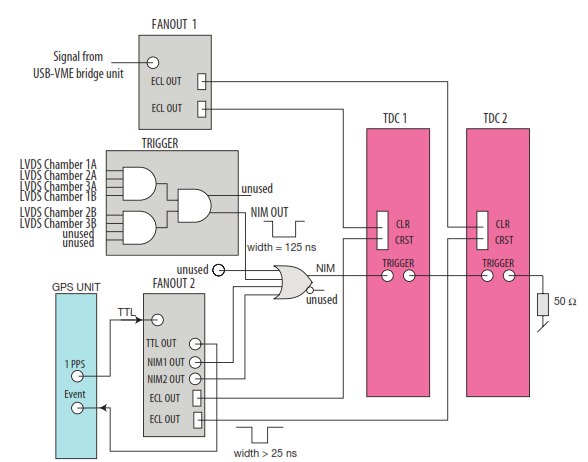 A new Trigger/GPS Unit for the EEE Project
Abstract
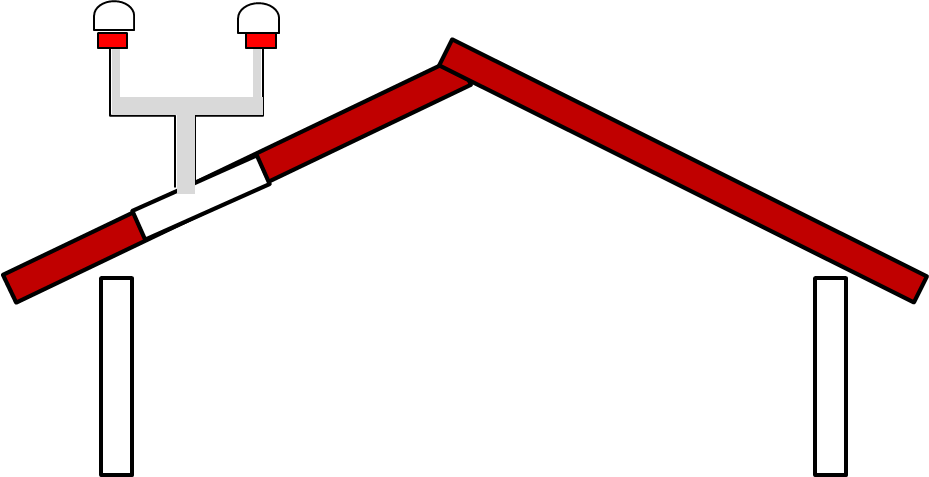 Introduction – the EEE Project
The EEE Data Acquisition
  A brief introduction of the old System 
EEE Trigger/Gps System
Trigger System
GPS Interface
Event Time Stamp 

Time Stamp jitter Δt measurements  beetwen 2 different boards (same VME Crate, same length cable) with the aim of evaluate the PPS resolution σPPS (   30 ns). The global Time Stamping resolution should be the sum of the TDC resolutions σTDC and of  PPS resolution σPPS

Conclusions
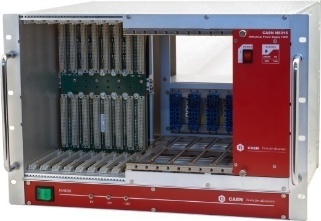 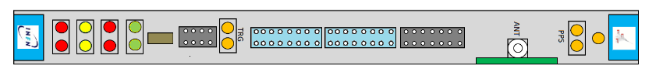 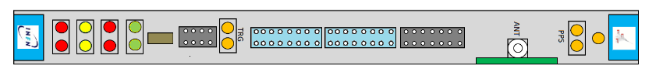 Trigger/Gps Board 2
Trigger/Gps Board 1
˜
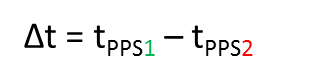 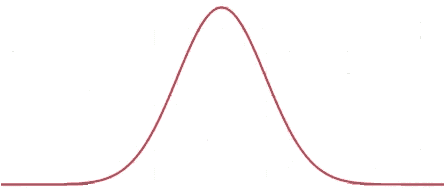 Δt = tPPS1 – tPPS2
PPS resolution
σPPS
entries
A new Trigger/GPS Unit for the EEE Project
Time Stamp jitter
5 Trigger/GPS Boards in the Electronic Lab. at Lecce
The bracket was mounted, we should mount the other GPS antenna 
4 Boards already tested
          Minor fixing need
15 Boards in Lab.  next week
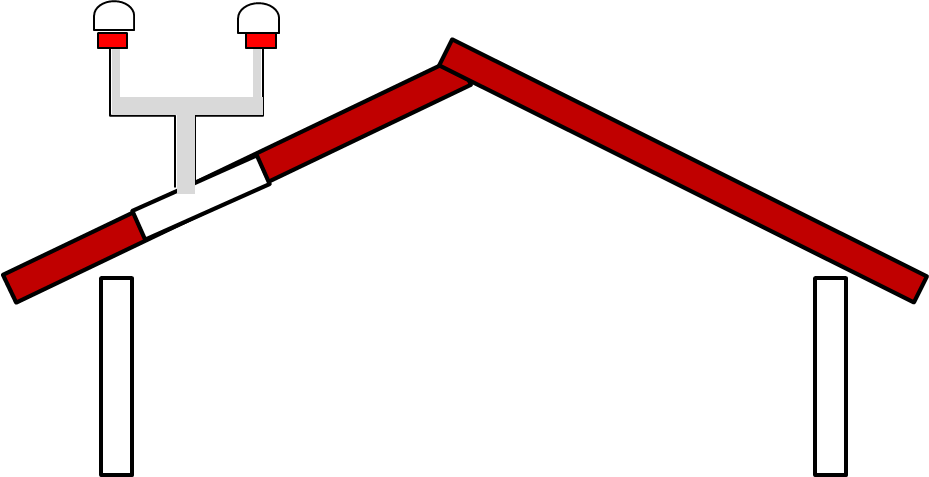 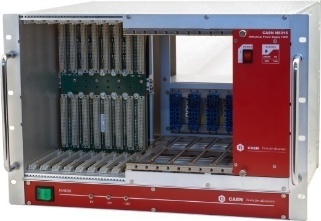 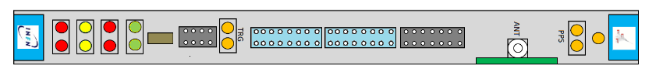 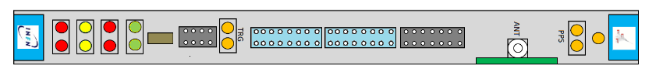 Trigger/Gps Board 1
Trigger/Gps Board 2
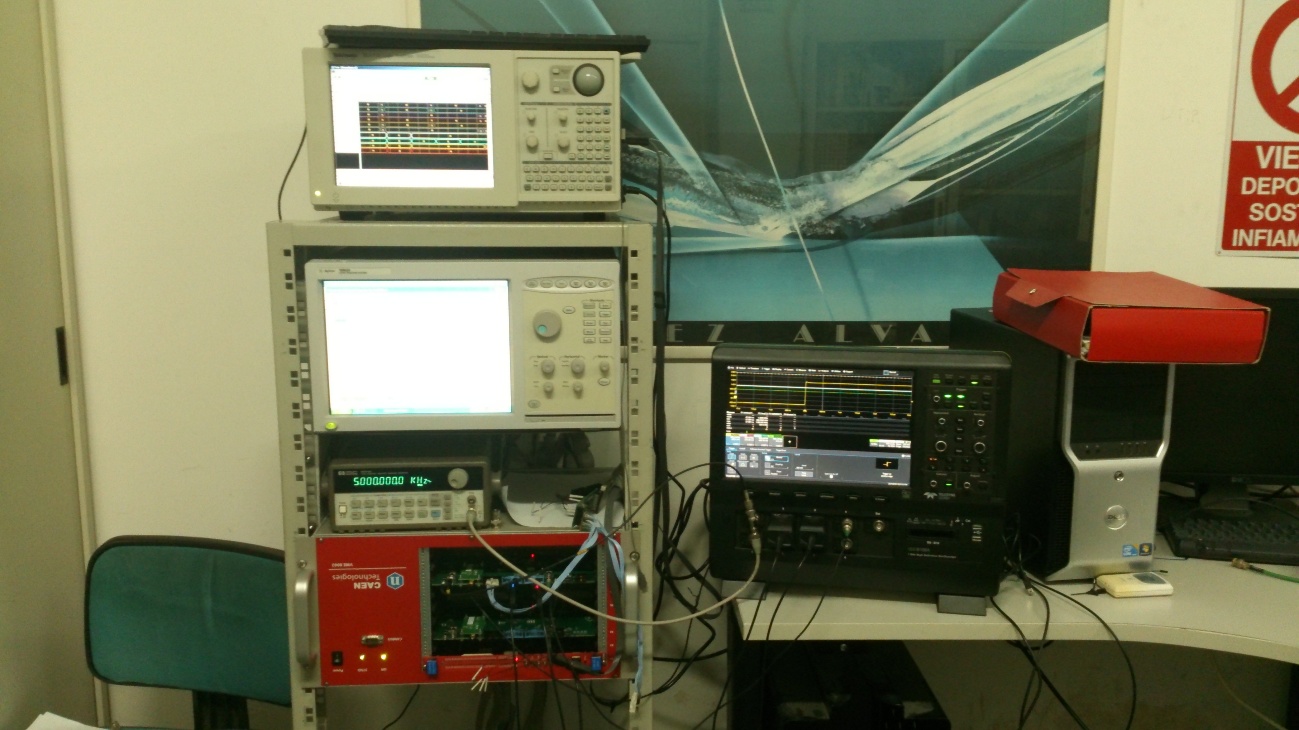 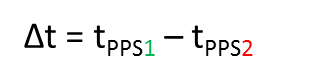 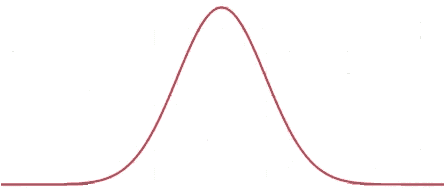 Δt = tPPS1 – tPPS2
σPPS
entries
EEE Trigger/GPS Test
Logic Analyzer
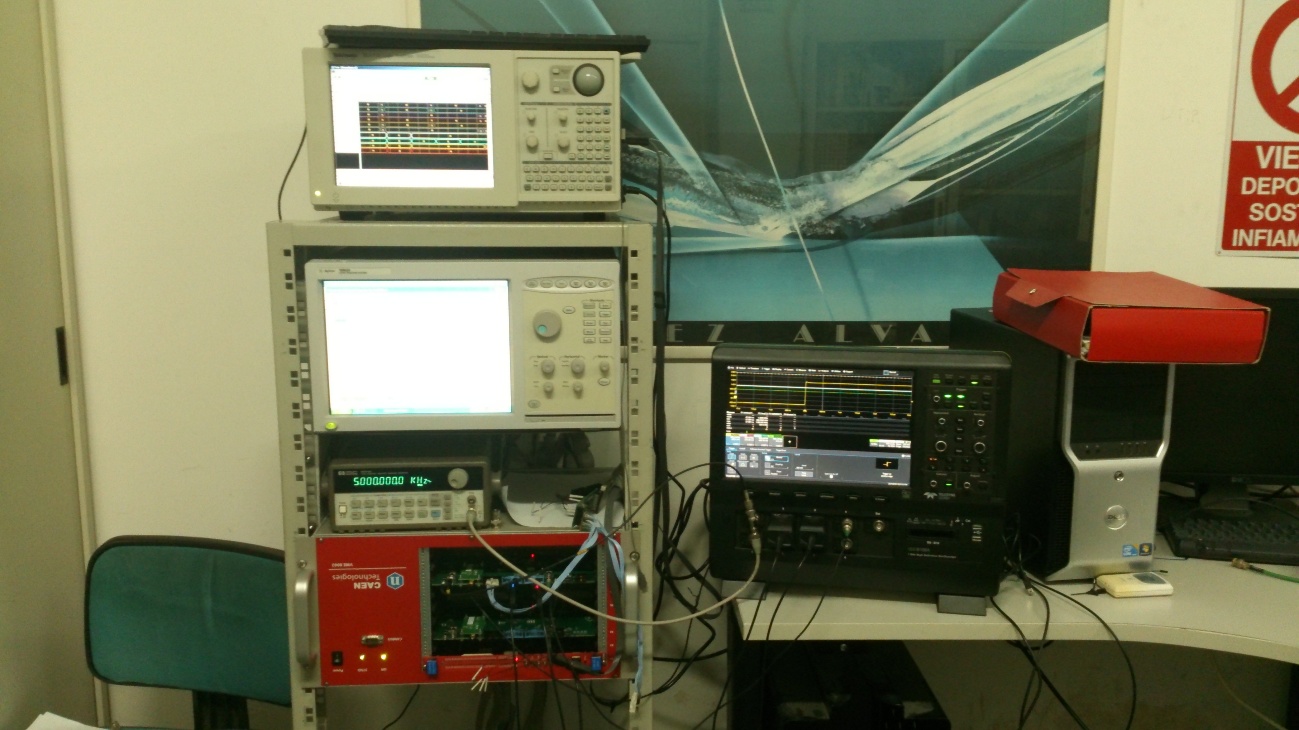 Oscilloscope
Pattern Generator
Waveform Generator
2 Clear signals TDCs
By means of a Waveform Generator we simulate the TTL Signals from the Bridge VME  40 μs lenght
Two ECL Signals of 25 ns length to the CLEAR TDCs
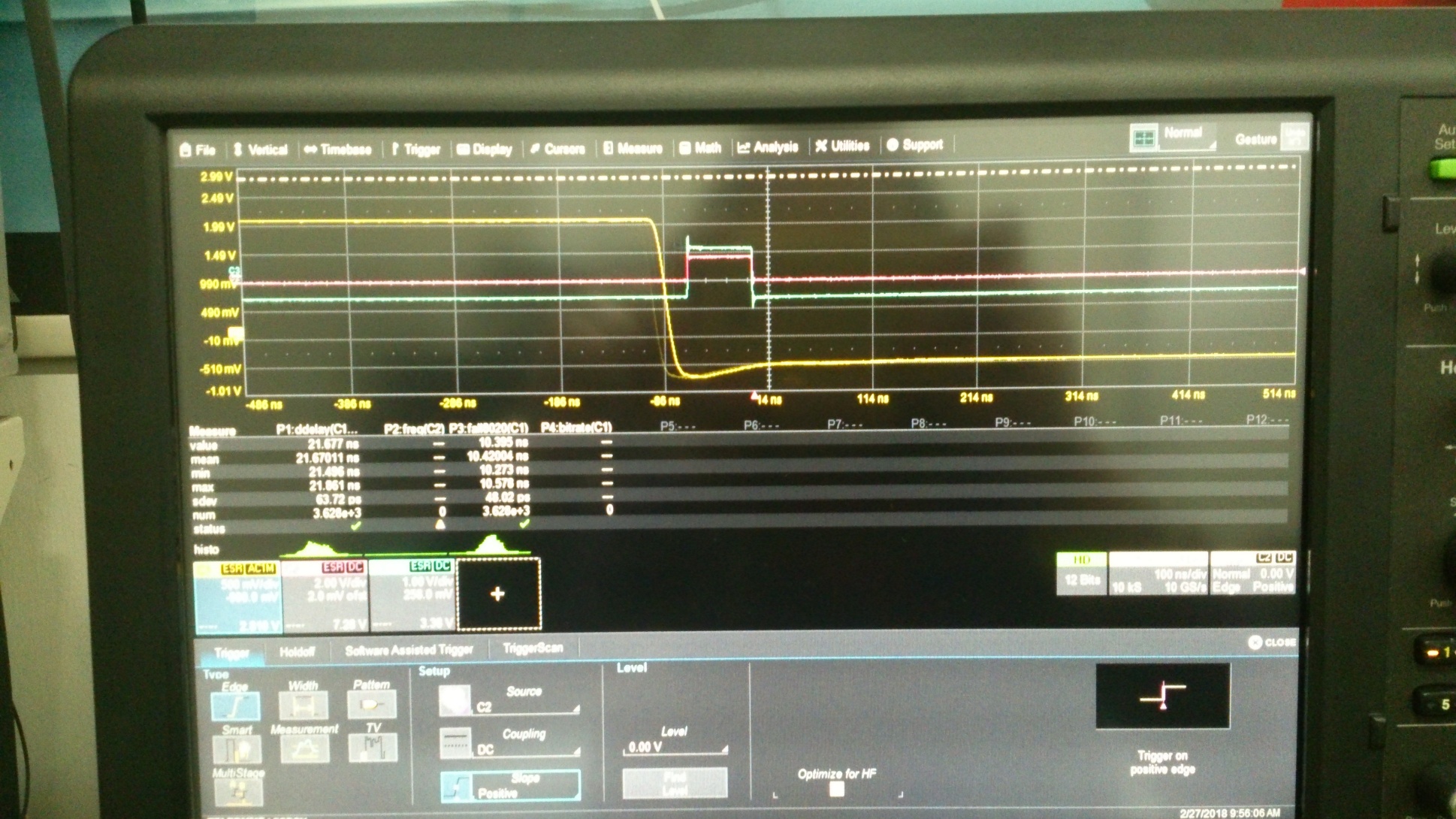 2 Clock Signals
2 Disciplinated Clock to the TDCs  40 MHz   (25 ns period)
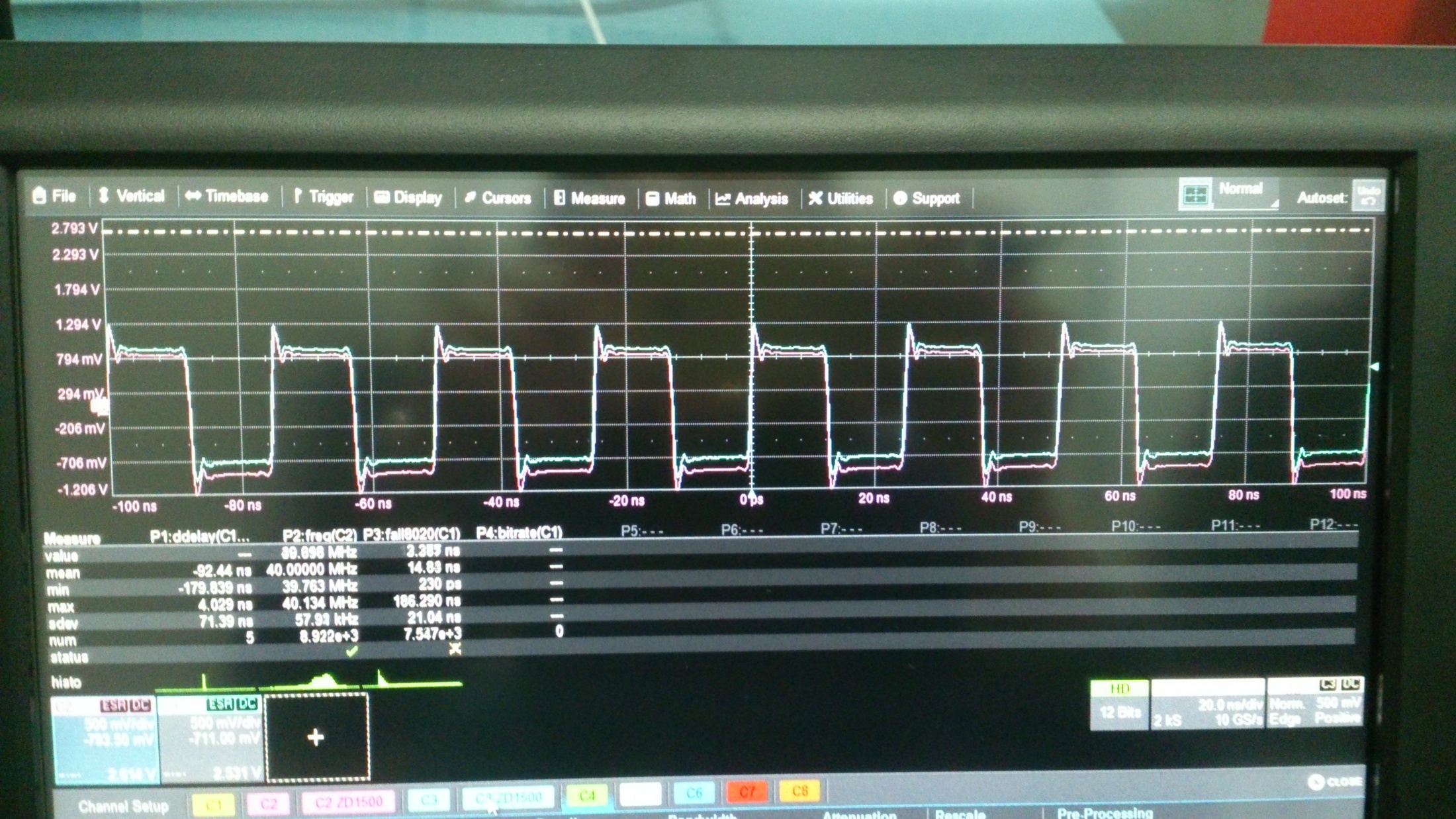 TDC Trigger signals
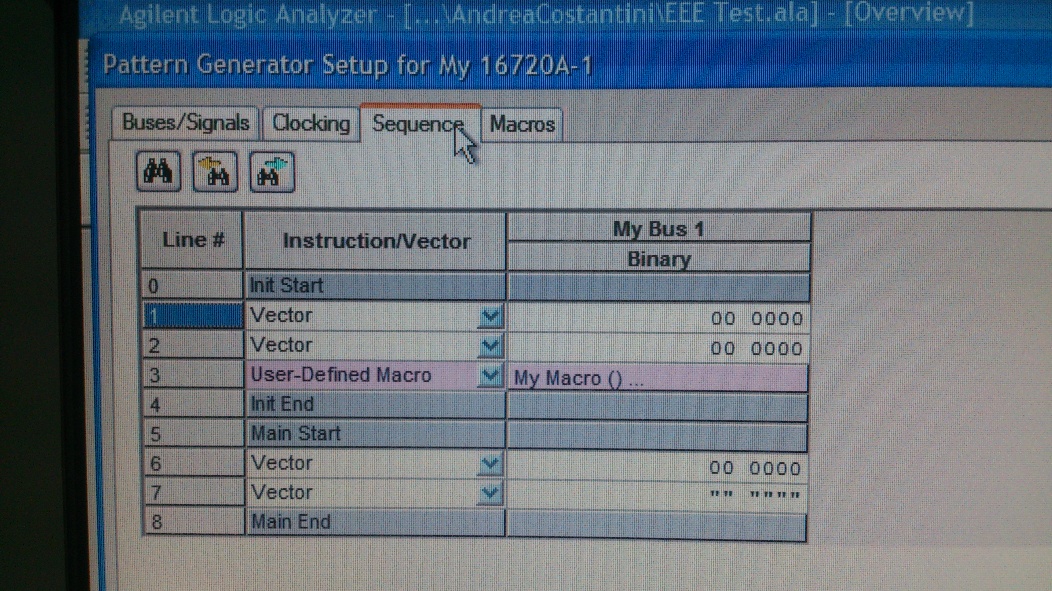 By means of the Pattern Generator we simulated 6  Trigger LVDS signals from the MRP Chambers and send it to the Trigger Board which generate 1 Triple coincidence and 3 Double coincidences
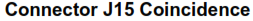 6 LVDS signals from MRPCs
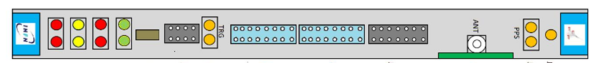 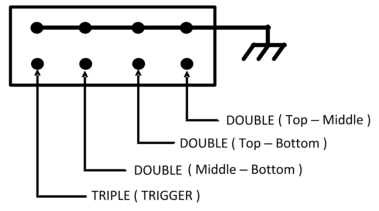 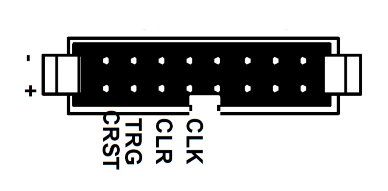 TDC Trigger signals
LVDS signals from the Pattern Generator
Logic Analyzer read
ECL from the EEE-Trigger/GPS Board
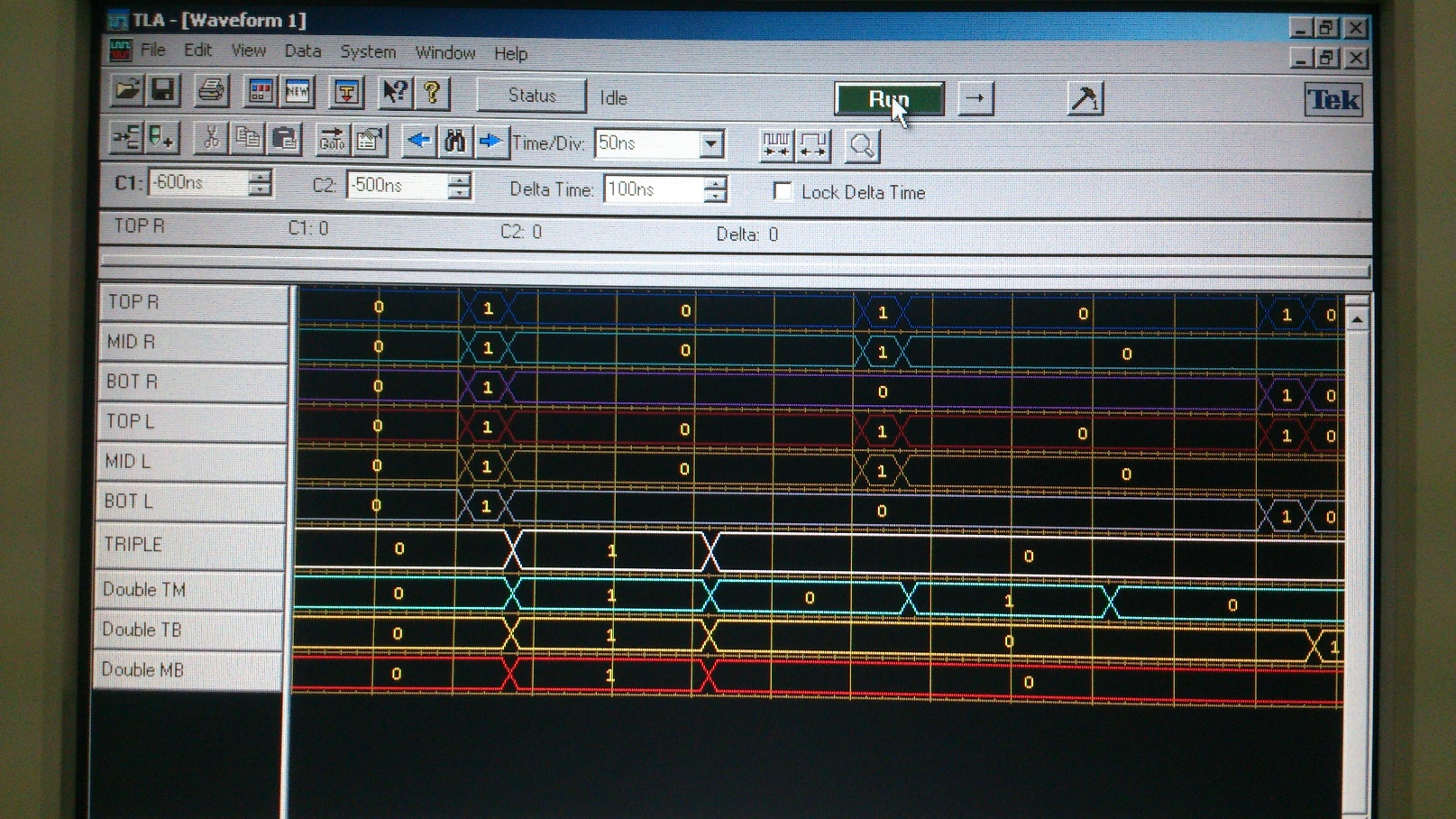 and
2 PPS for the DAQ GPS Trigger
Each PPS from the GPS receiver on board, the Unit generate 2 signals ECL to the TDCs  (and 2 signals NIM for retro-compatibility) of  1 μs length after an interval of 0.5 μs
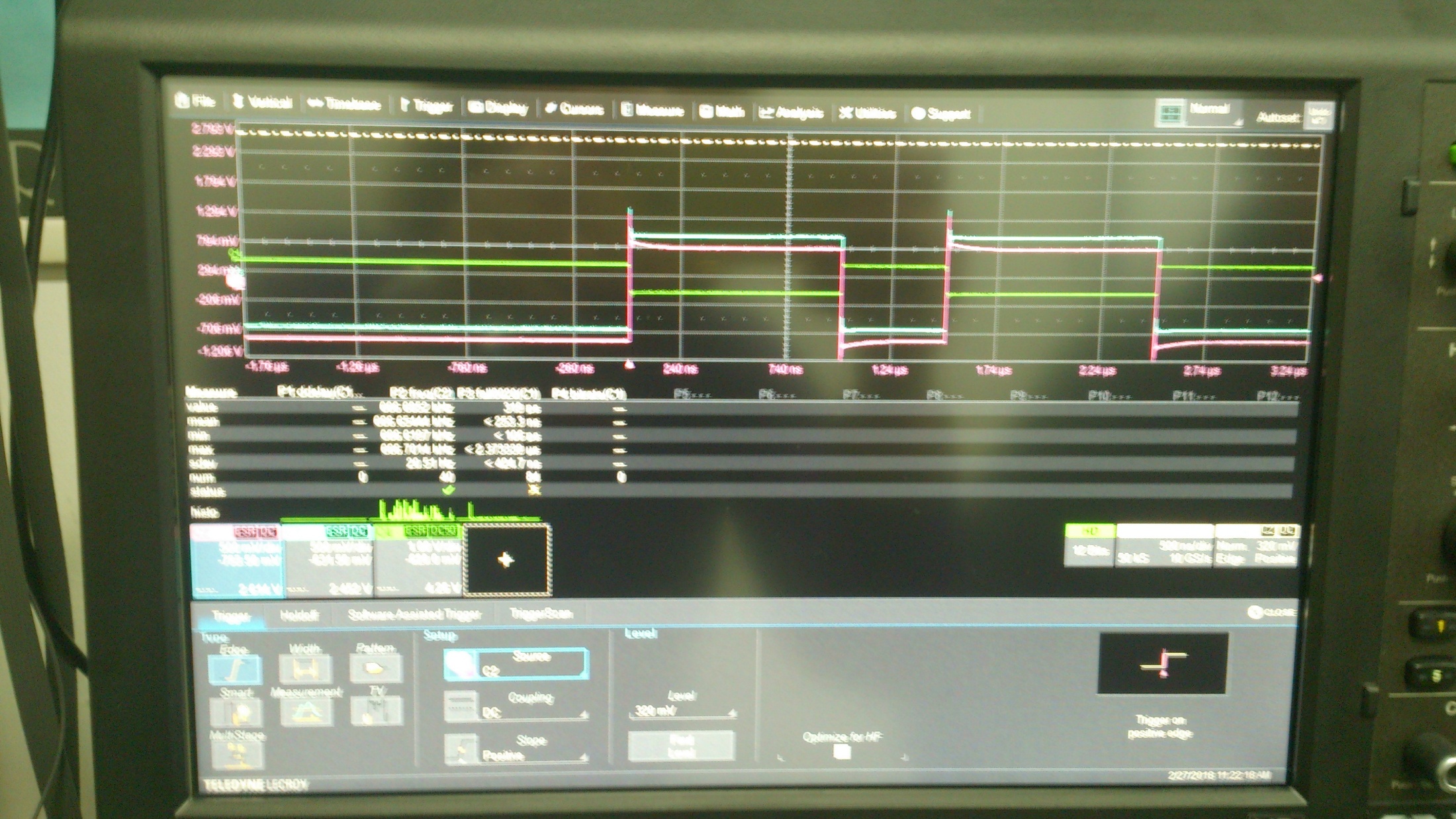 CRST signals
CRST signal to the TDC performances the TDC Bunch RESET each PPS,  1,5 μs after the PPS signals
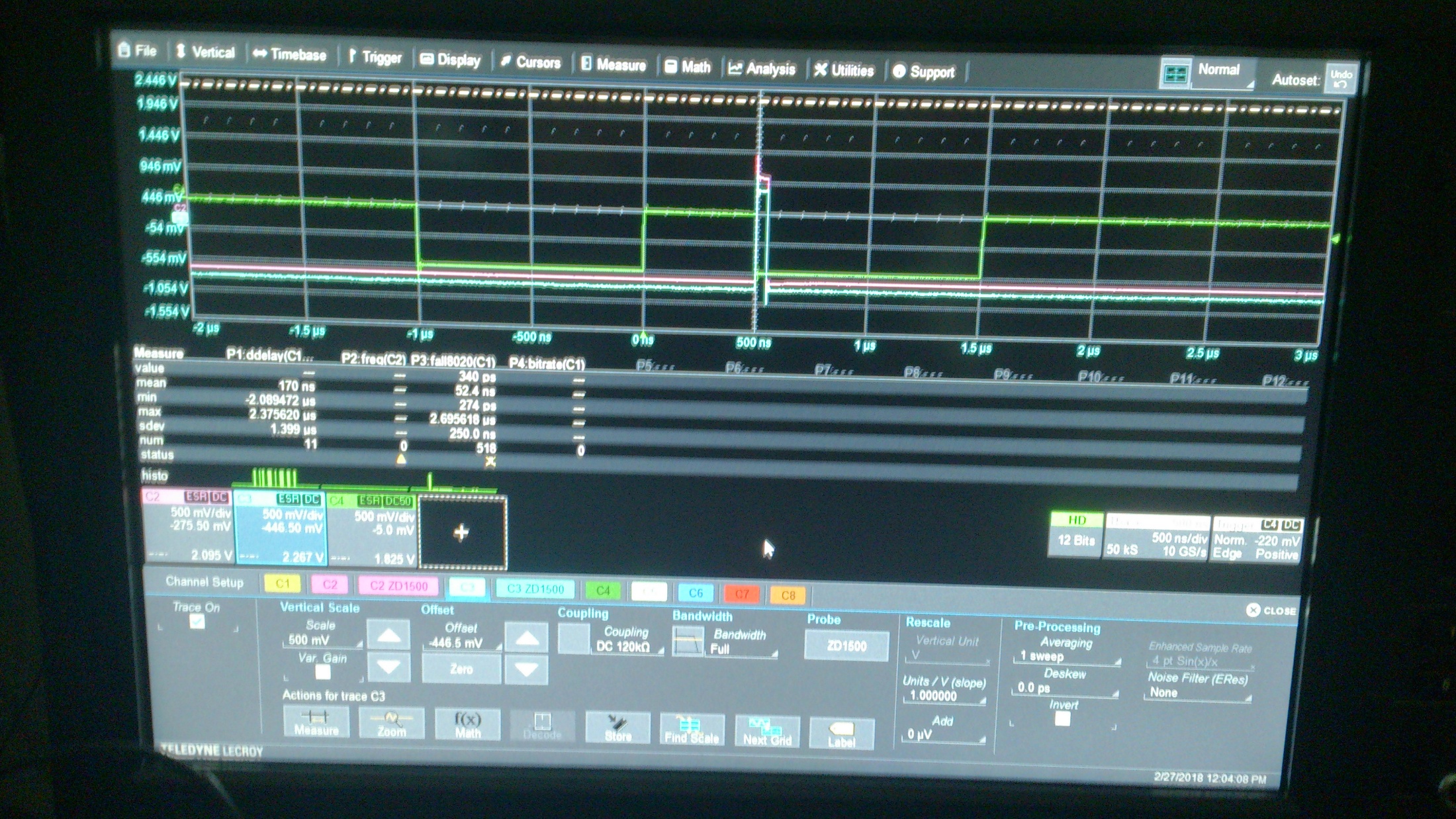 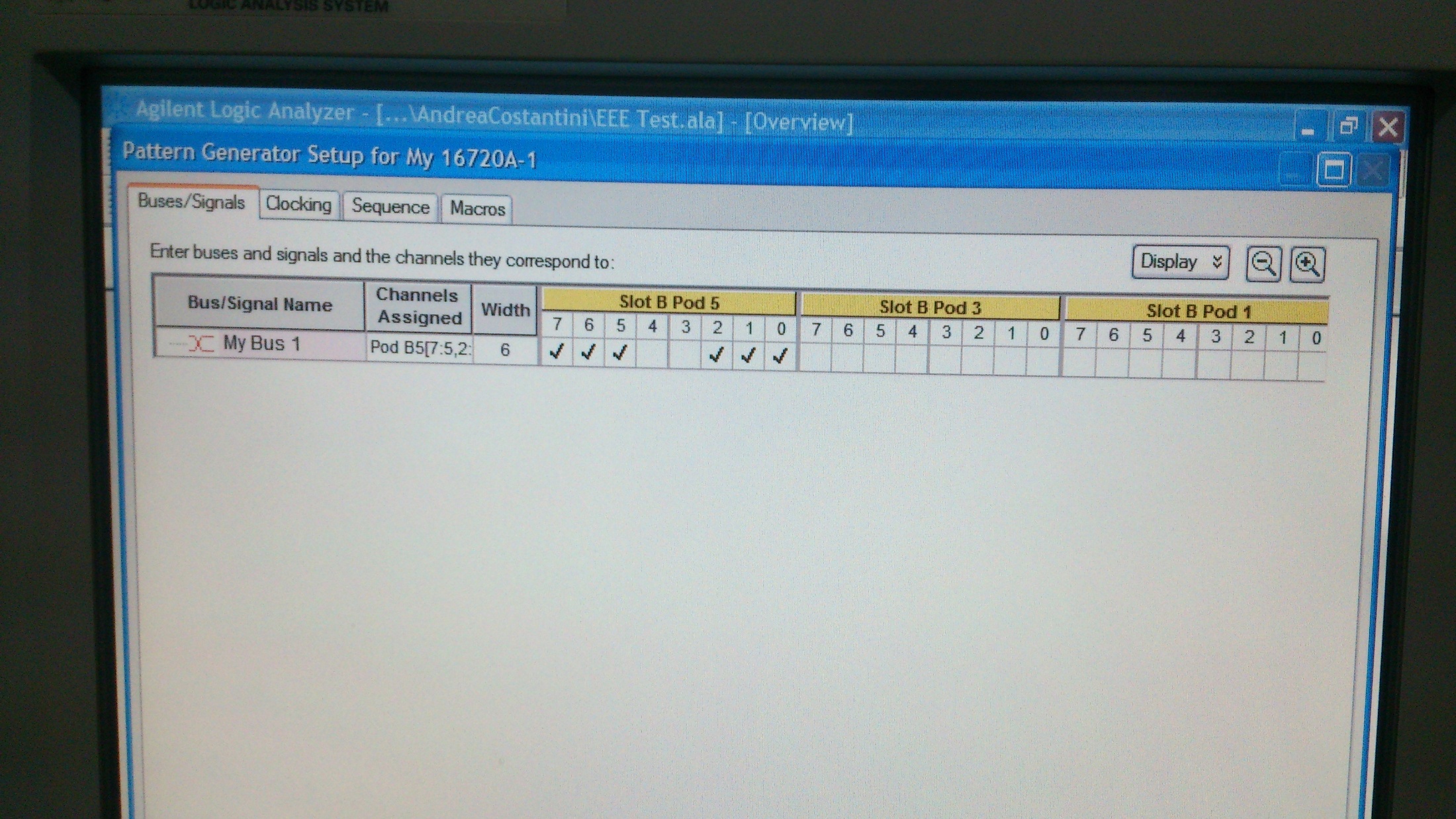 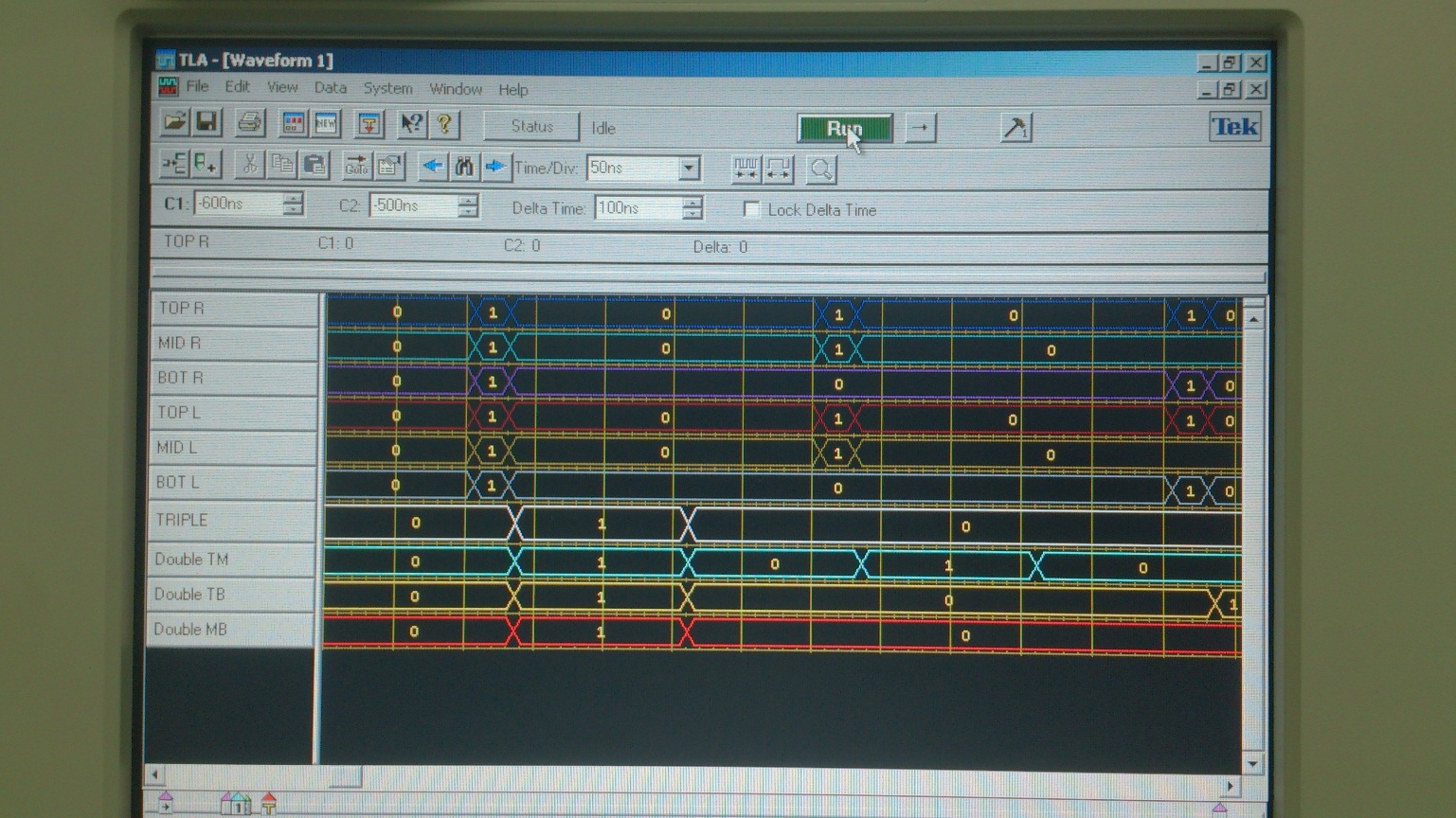 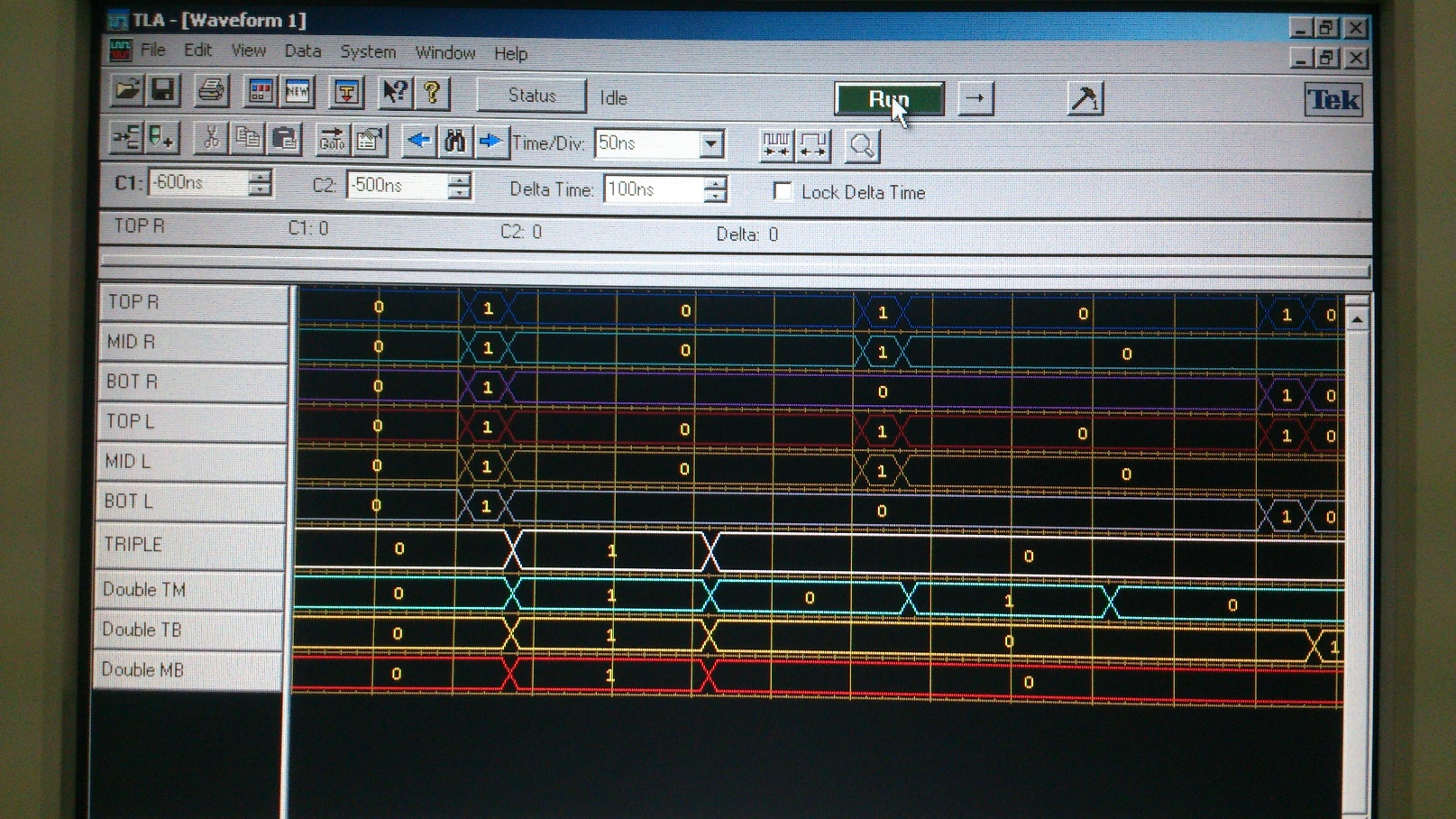 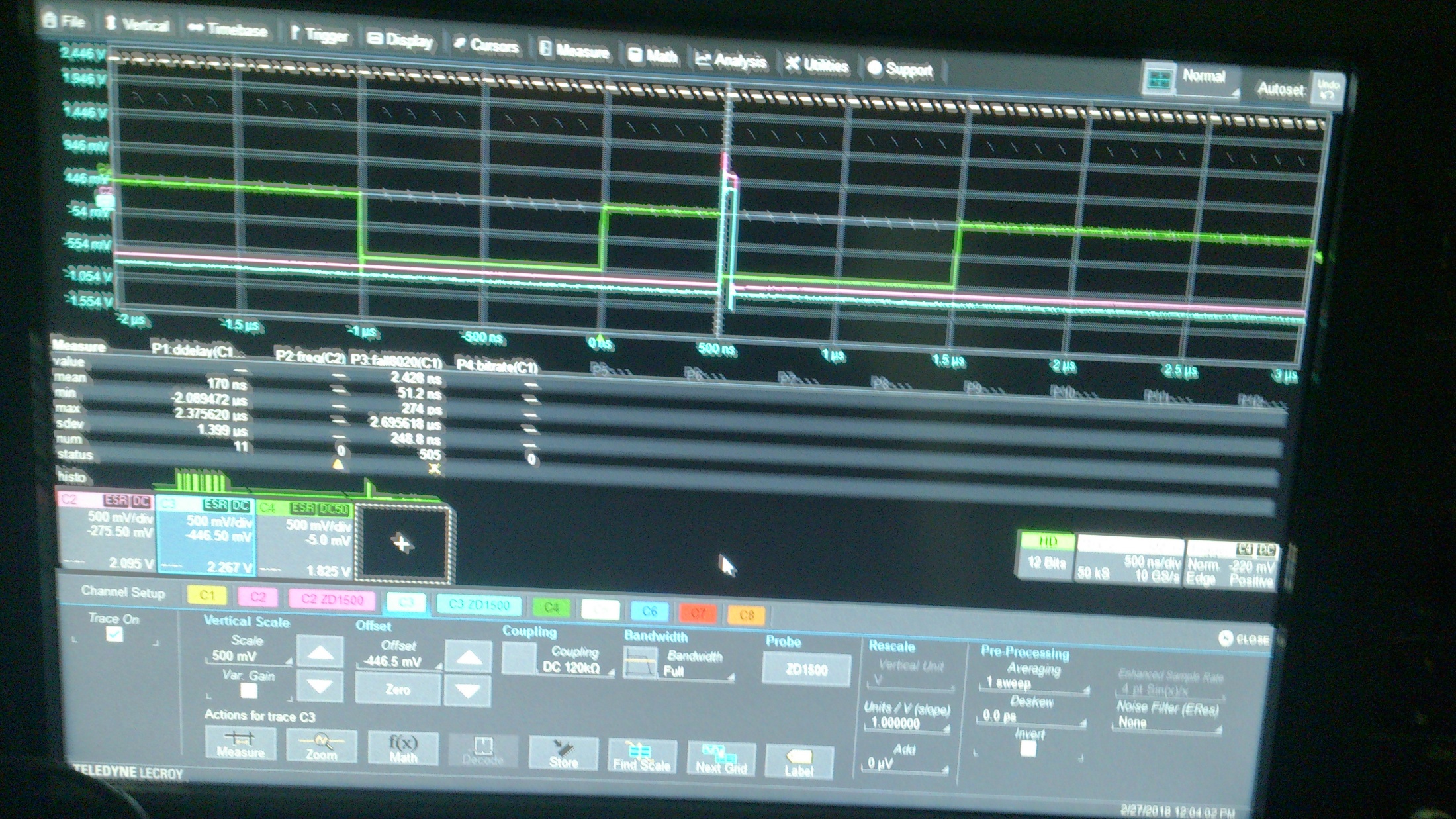 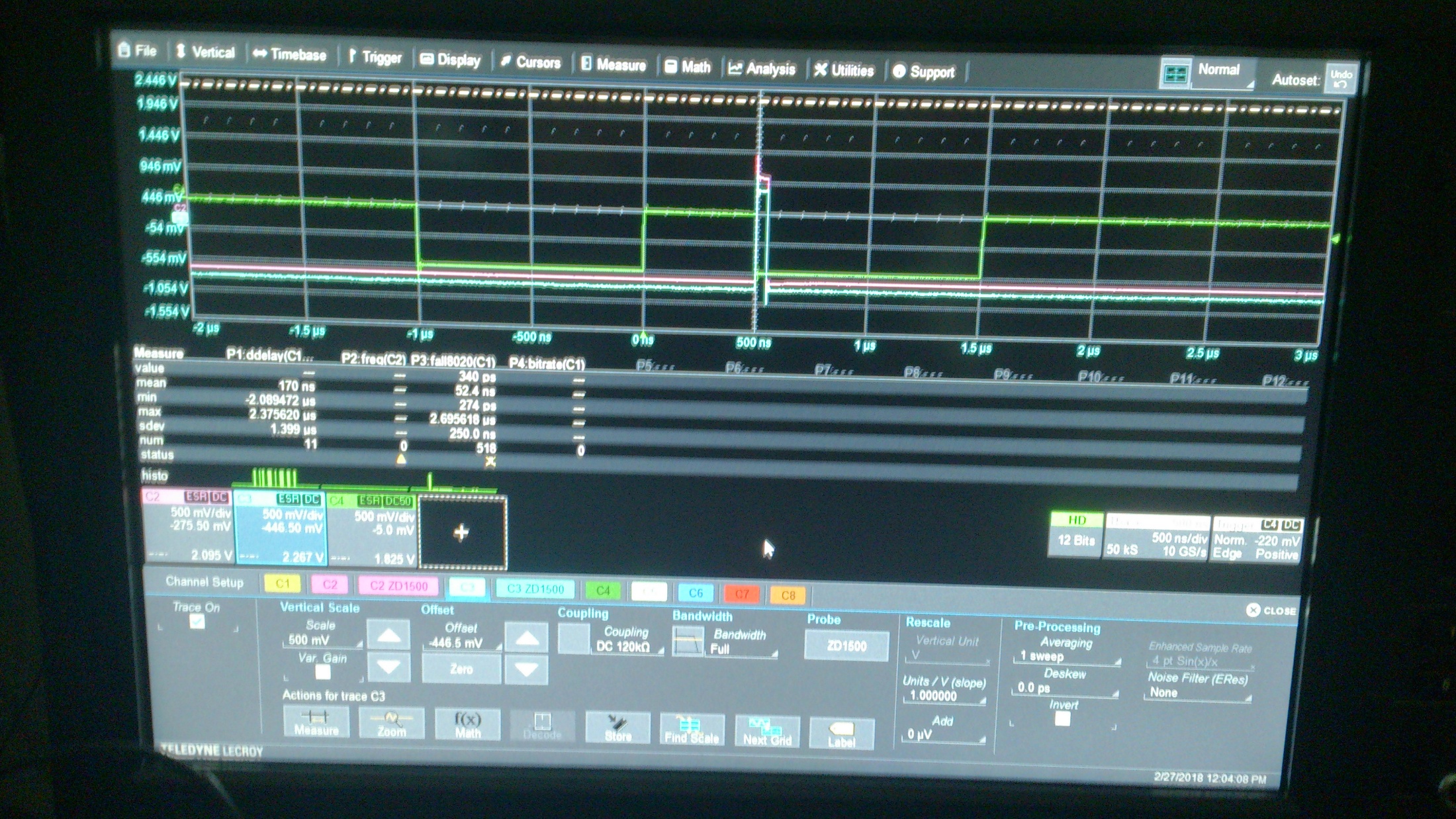 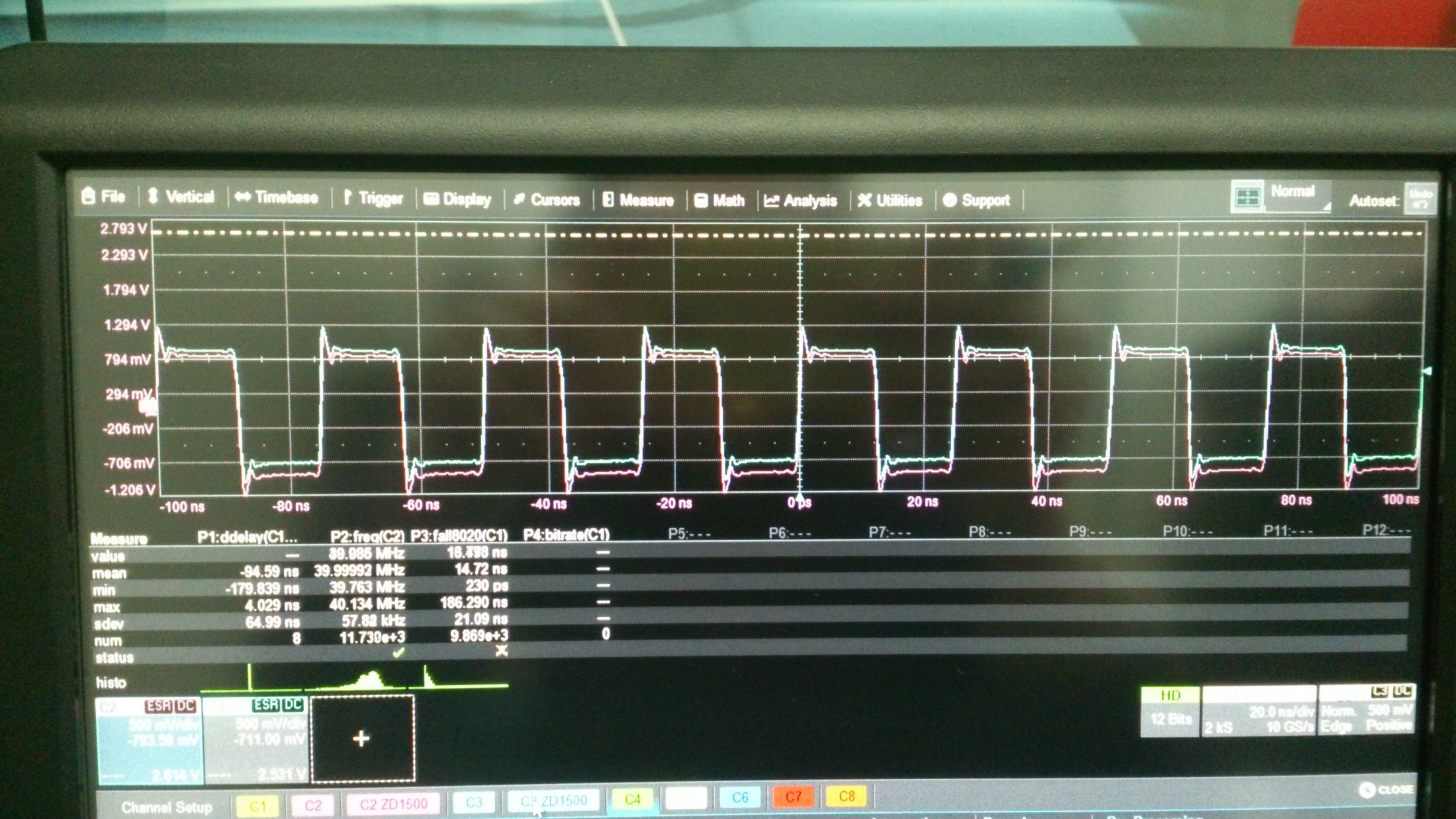